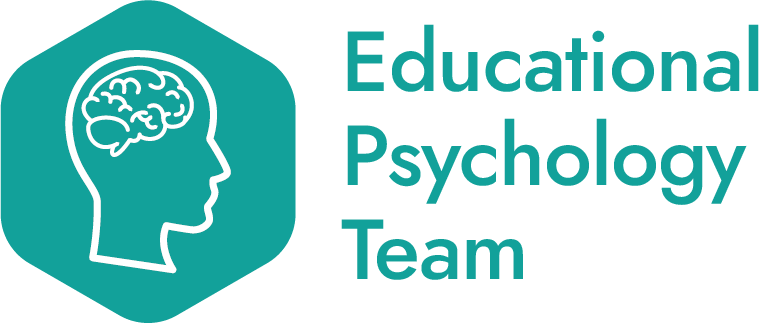 Understanding and Boosting Self-Esteem LKS2
EDUCATION EMOTIONAL WELLBEING PRACTITIONER TEAM
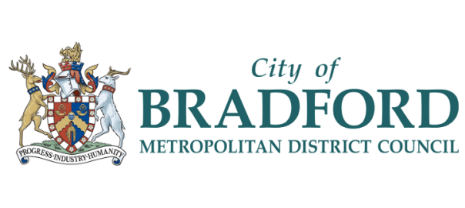 How are you feeling today?
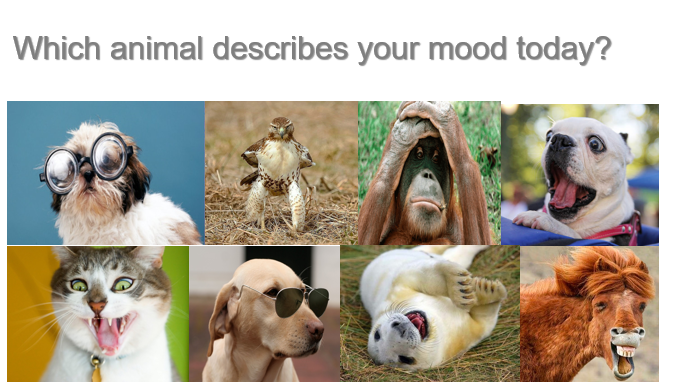 1
3
2
4
7
8
5
6
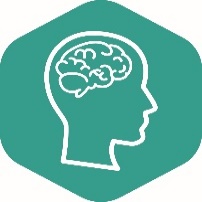 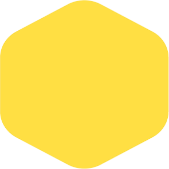 [Speaker Notes: AGREEMENT- Calibri (body) font throughout
Headings- Font size- 60 and in bold
Headings in capitals for now]
Aims of this lesson
By the end of this lesson you will:

Understand what self-esteem is

Discuss what may lower self-esteem

Learn ways to boost self-esteem
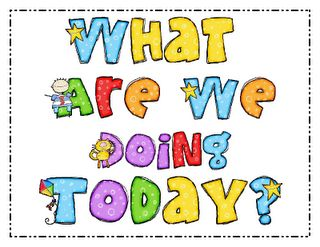 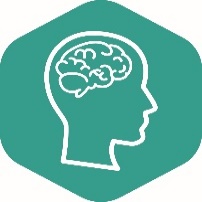 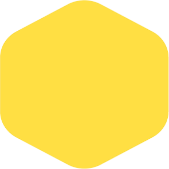 Group Agreement
Listen to others
Share if you want to share
If it’s not your story, don’t tell it
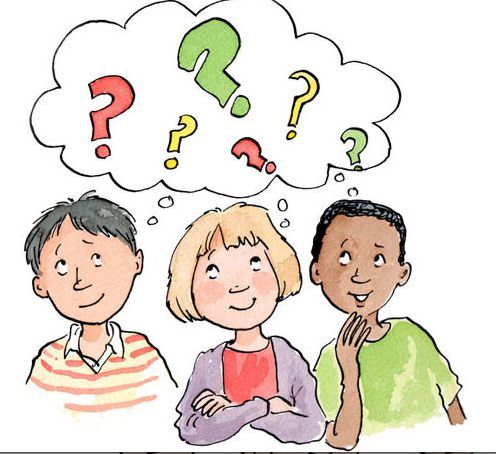 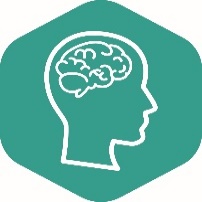 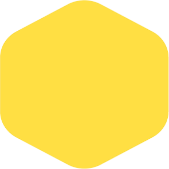 What is Self-Esteem?
Self-Esteem is how we THINK and FEEL about ourselves.

It is how much we:
Like ourselves
Want to try something new
Stand up for ourselves
Know what we are good at
Accept mistakes and move on from them
Share our opinions.
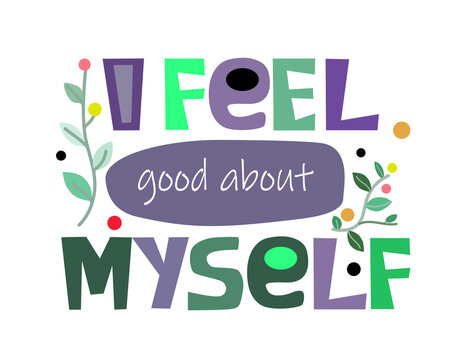 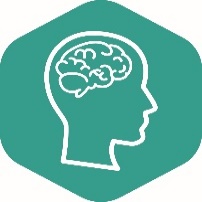 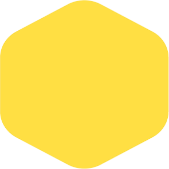 High Self-Esteem
- We feel good about ourselves. 
Question: When was the last time you did something good?
- We are confident in who we are and in our abilities. 
Question: What are you good at? 
- We are not too worried about what other people think or how much we get wrong. 
Question: How do you feel when you get something wrong?
- We believe we can achieve if we keep trying.
Question: What was the last thing you achieved?
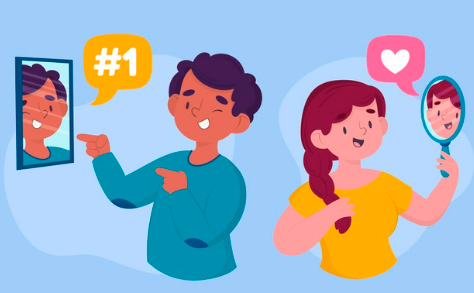 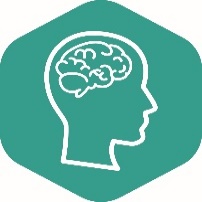 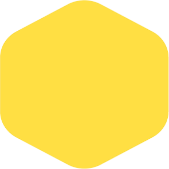 Activity 1: Discussion
Using these examples of low self-esteem, discuss what high self-esteem would look like.
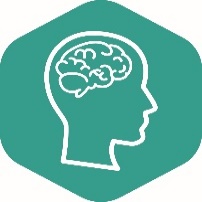 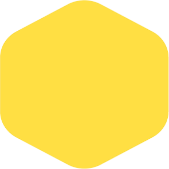 Why is self-esteem important?
Helps you when you don’t get things right the first time


 Helps you with your learning in class


 Motivates you to achieve your goals


- Can help you feel able to share your worries and problem solve


- Can help you change your negative thoughts into positives


- Helps you with your friendships


- Can improve your confidence


- Motivates you to keep trying or try something new
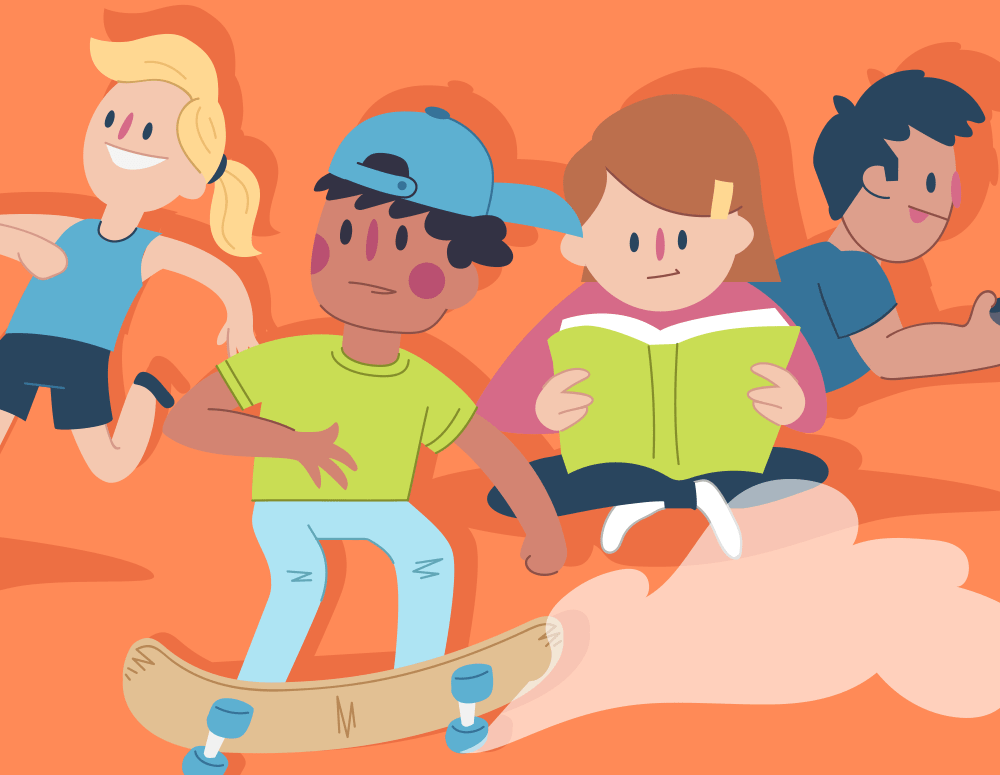 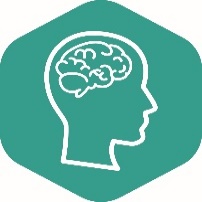 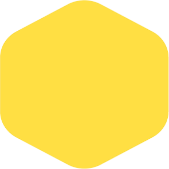 What can reduce self-esteem?
Falling out with friends

Difficult learning inside and outside of school

Not getting something right the first time

-  Setting goals that are too hard to reach

-  Not asking for help if you need it

Not talking about worries 

Not celebrating your achievements

Not being kind to yourself
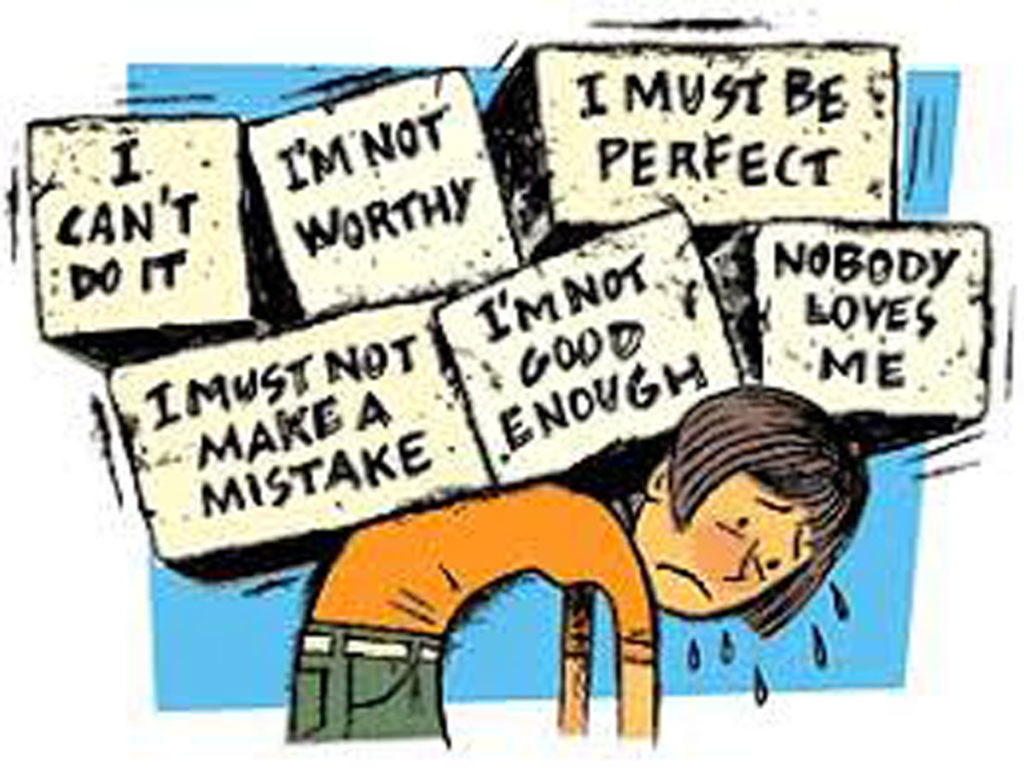 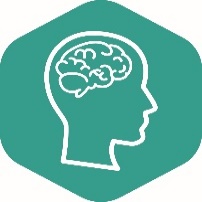 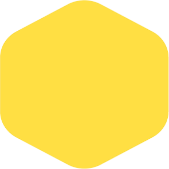 How to boost your self-esteem
Try your best at everything

2. Take part and contribute

3. Have an ‘I can’ attitude

4. Practice and improve

5. List your skills

6. Focus on the positives

7. Do the things you enjoy

8. Spend time with different people

9. Say ‘no’ if you need to

10. Share your opinions and ideas
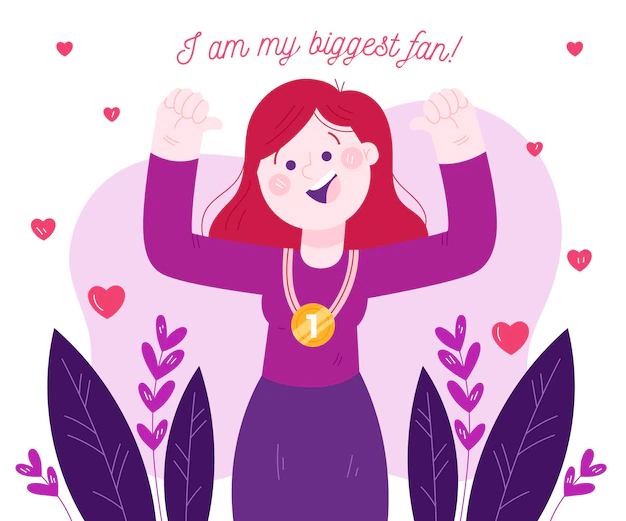 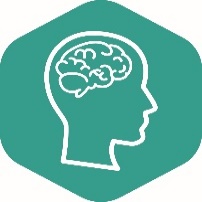 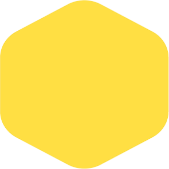 Boosting Self-esteem
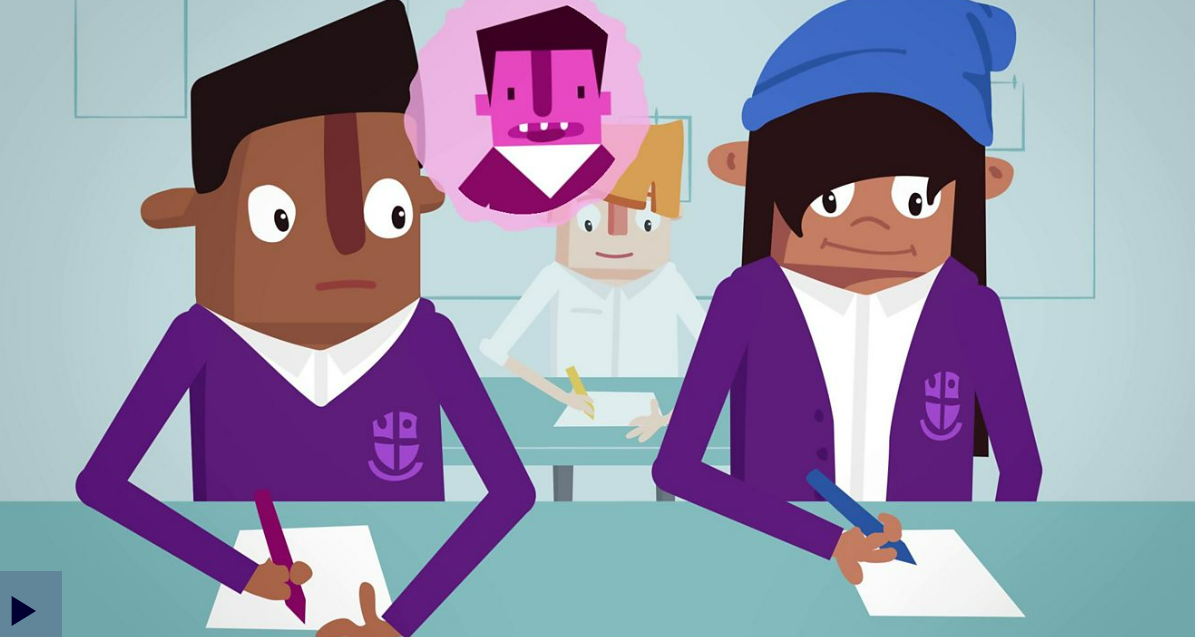 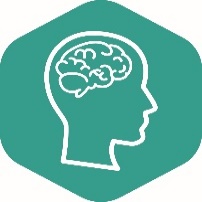 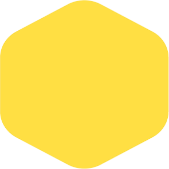 PSHE KS2: How to develop a positive mindset - BBC Teach
[Speaker Notes: This slide can be moved around or deleted to suit the powerpoint 
Video length- a maximum of 3 minutes, video being approx. 3 minutes]
Discuss
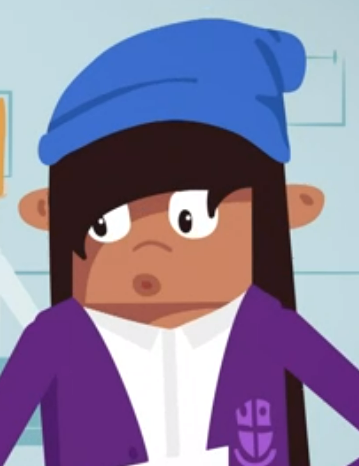 What was Lucas finding difficult?
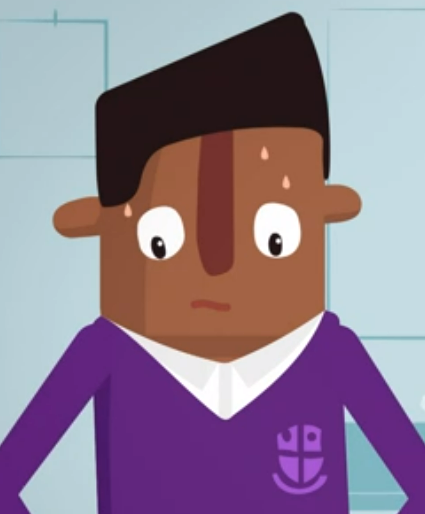 How did Meesha help Lucas?
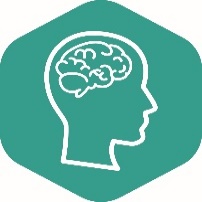 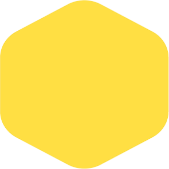 [Speaker Notes: This slide can be moved around or deleted to suit the powerpoint 
Video length- a maximum of 3 minutes, video being approx. 3 minutes]
Strategies-Growth Mindset thinking
BUT
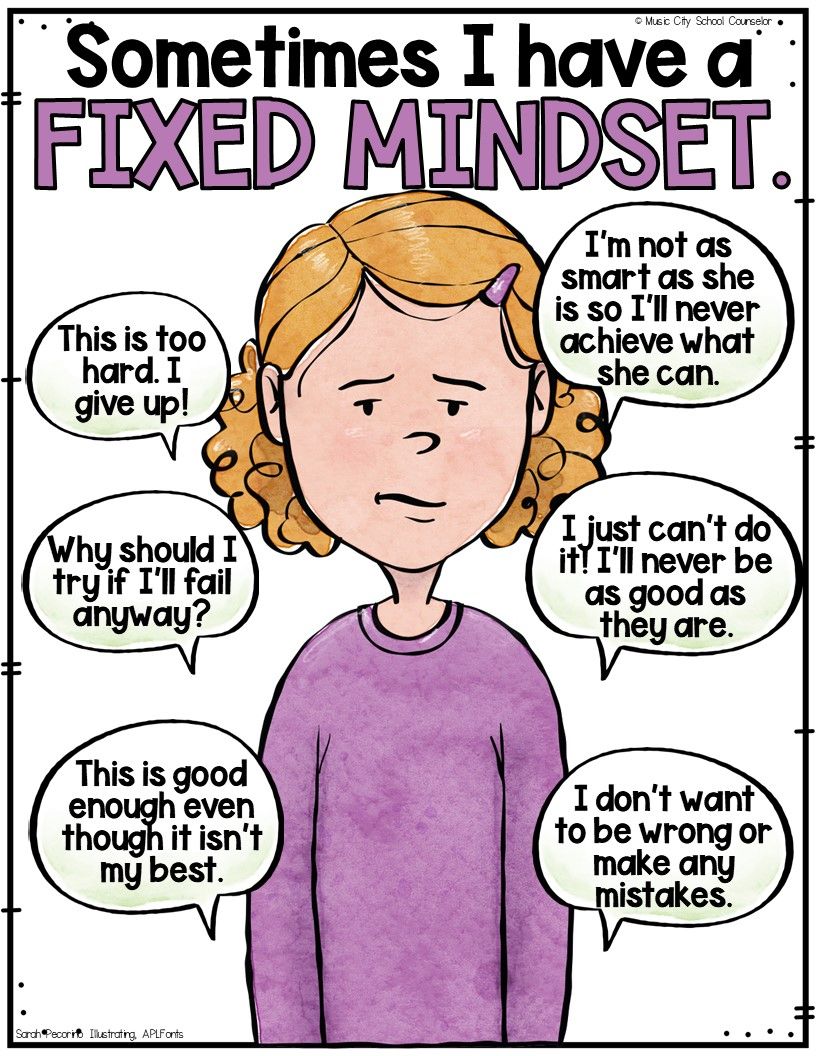 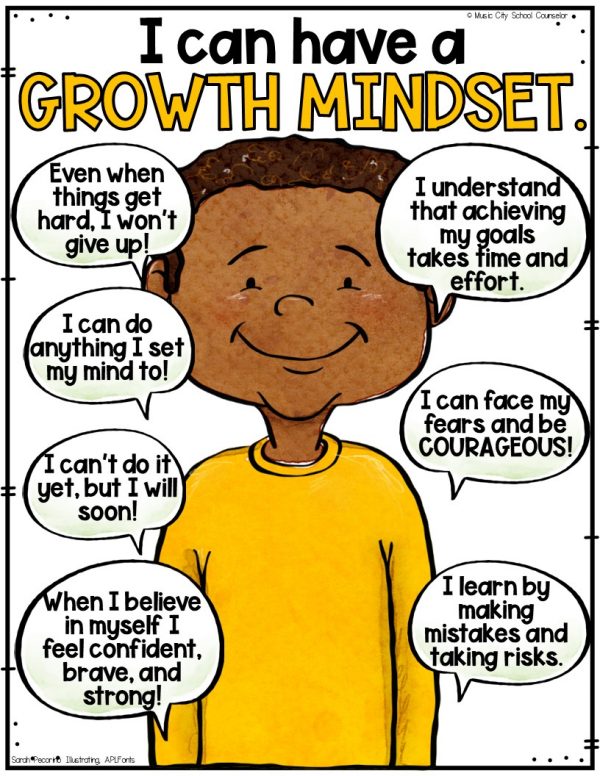 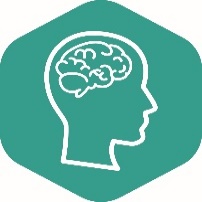 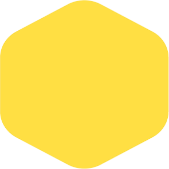 Activity 2: List my skills
Things I know I am good at
Things my friends and teachers tell me I am good at
Things my family tell me I am good at
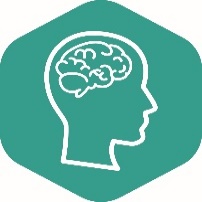 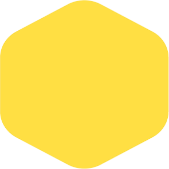 Self-care
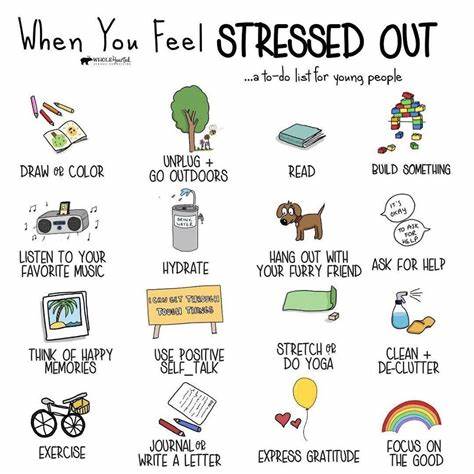 At times when we have low self-esteem or feel like we need to boost our self-esteem, it’s important to do the things we enjoy. Think about what makes you happy and smile.
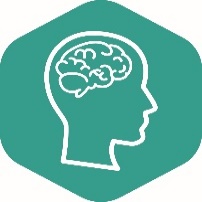 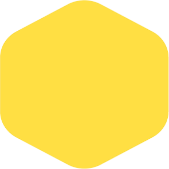 Mindfulness
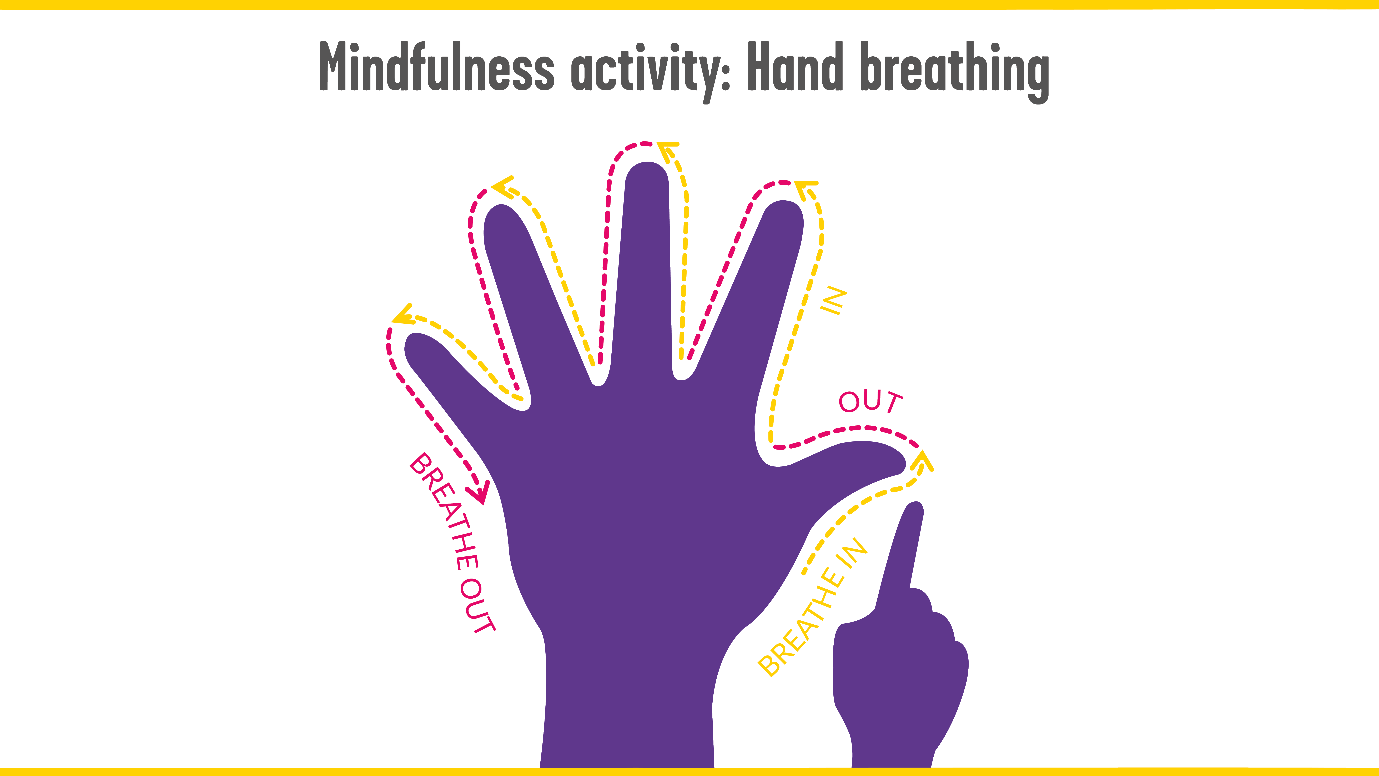 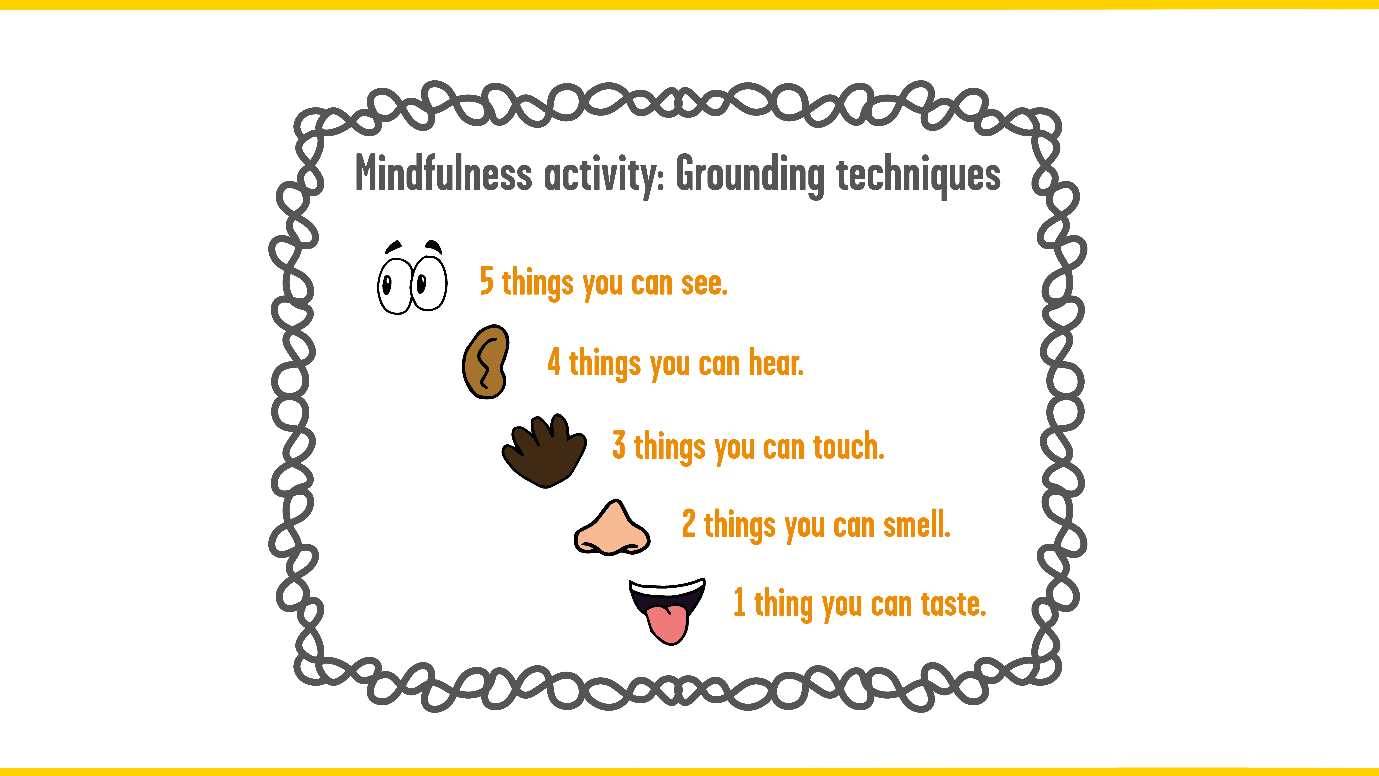 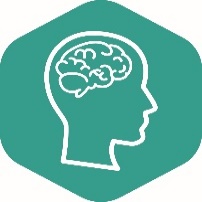 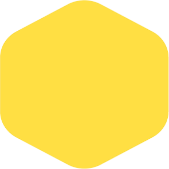 Sharing your feelings
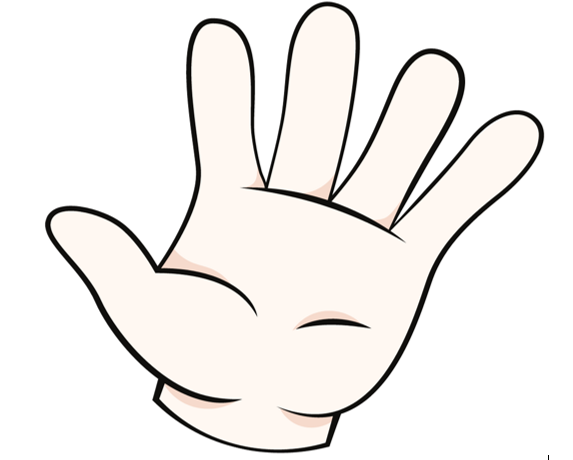 When you feel like you need to talk, talk to a trusted adult. A trusted adult can listen to you and give you advice and help. 

Think of 5 trusted adults you know and write their names on the fingers of an outline of your hand.

If you are not sure about who your trusted adults are, talk to your teacher and family.
Class teacher
My Trusted Adults
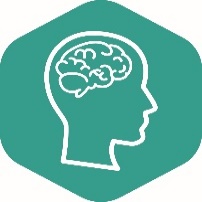 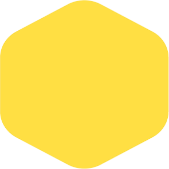 Summary
Everybody has self-esteem inside them. Some people have a little and some people have a lot. It is good for you and helps to build your confidence.  There are many things you can do to boost your self-esteem.
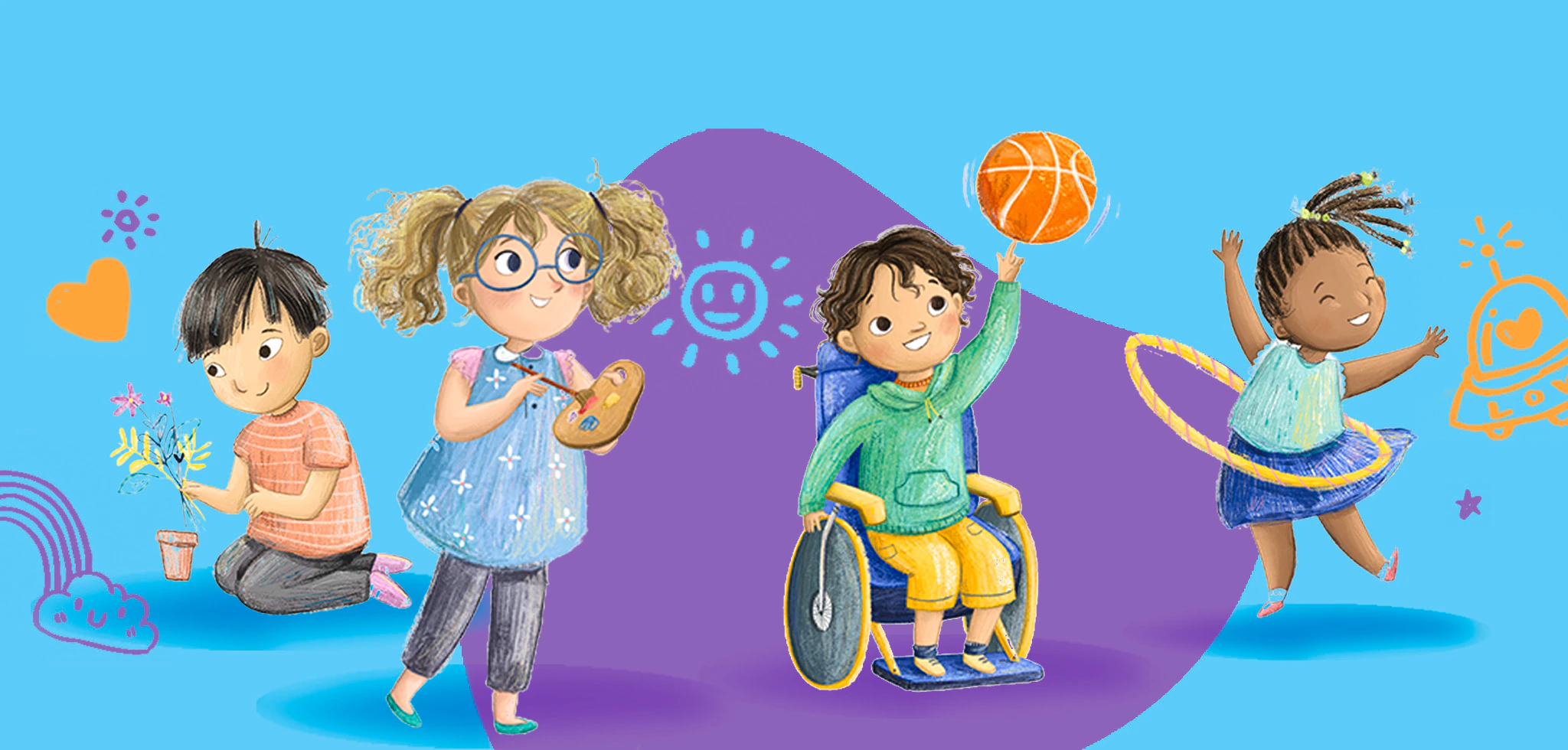 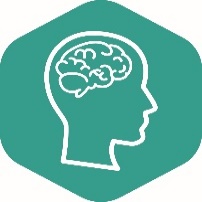 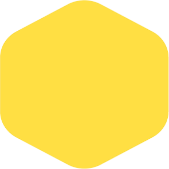 Evaluation
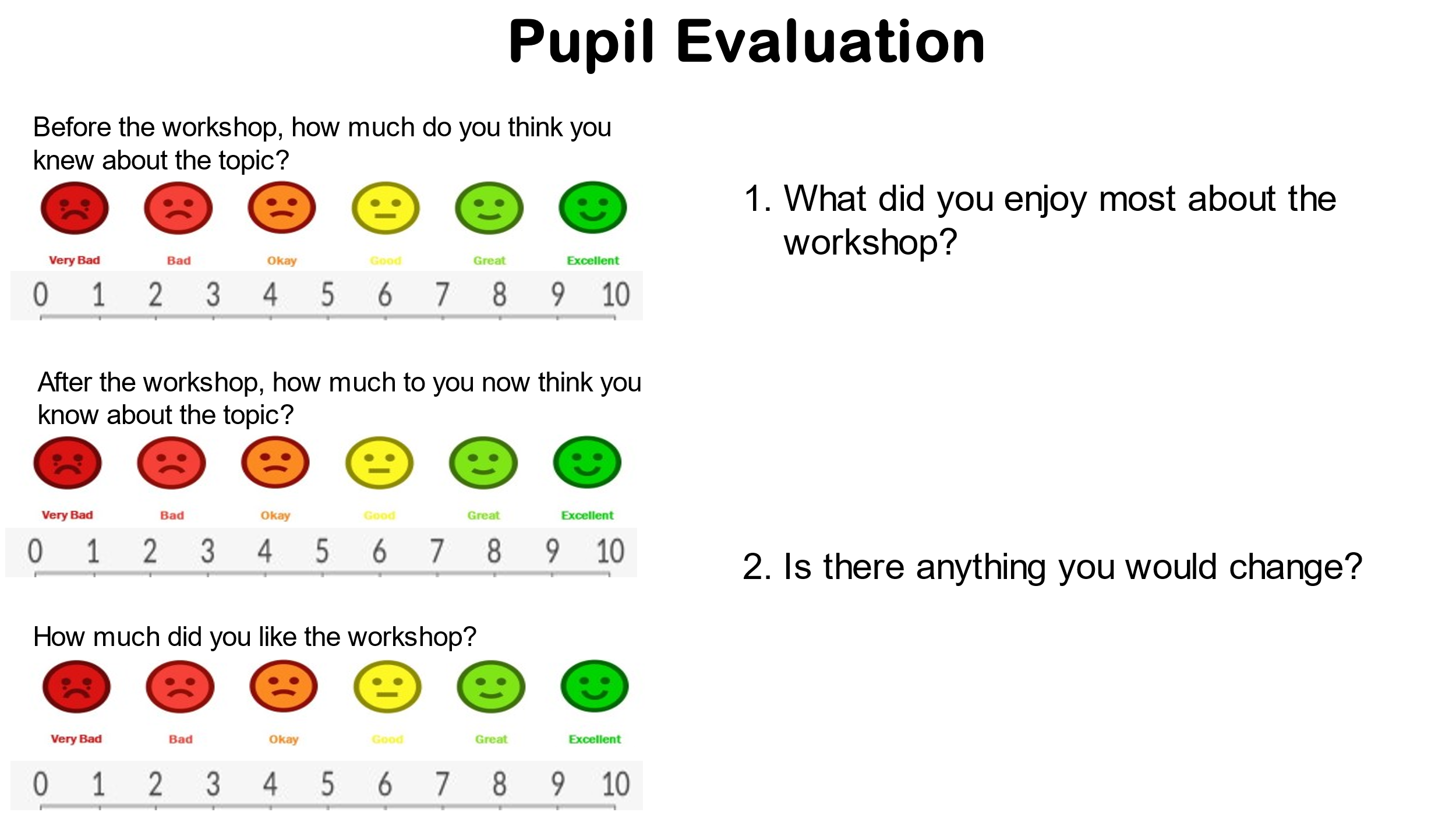 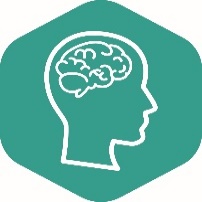 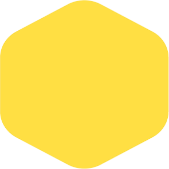 Thank you for listening. 

If you need help with your self-esteem, please speak to your teacher as your teacher may be able to organise help for you from our team. 

Teachers: 
Please access the EEWP webpage for further details on how we support children and young people with their SEMH concerns.
 | Bradford Schools Online
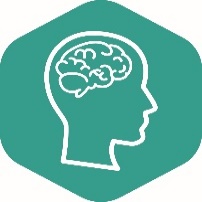 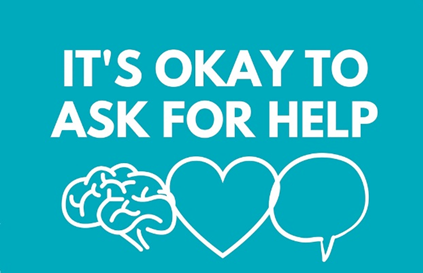 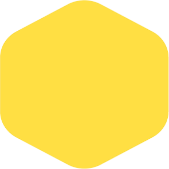